Nervová soustava
Mgr. Romana Klášterecká, Ph.D.
Nervový systém
Nejvýše postavený řídící a integrační systém
Zasahuje do řízení a do funkce všech orgánů
Koordinuje činnost jednotlivých orgánových systémů
Pomáhá mu endokrinní systém
Rychlost, jedinečnost, plasticita
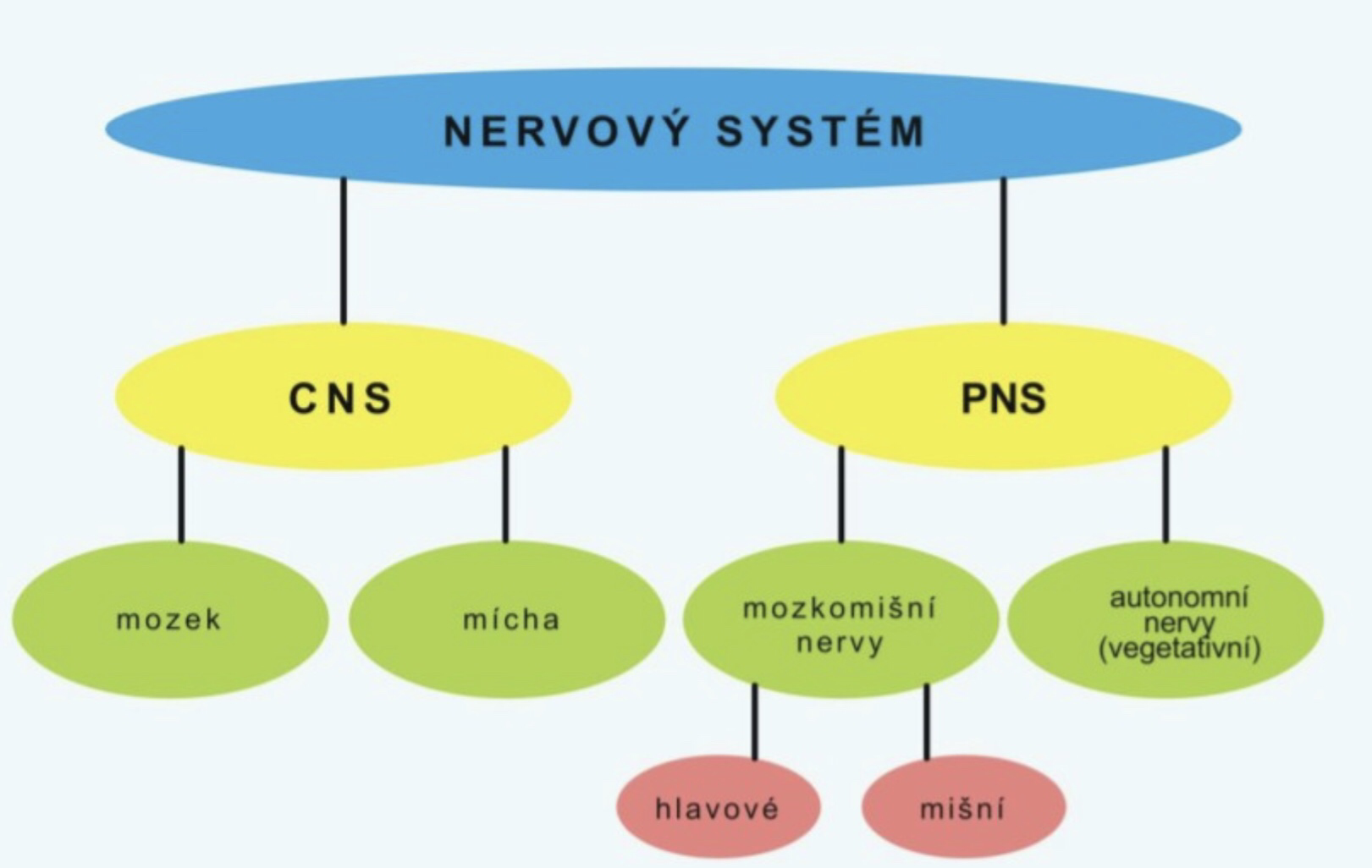 NEURON
Dendrit
Axonální zakončení
Tělo neuronu
Ranvierův zářez
Axon
Myelinová pochva
Buněčné jádro
NEURON
NEURON
Neurony – dělení podle počtu a podle uspořádání výběžků
Dělení neuronů podle funkce
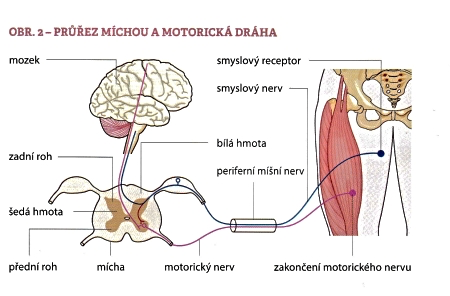 Senzitivní
Motorické
Internurony
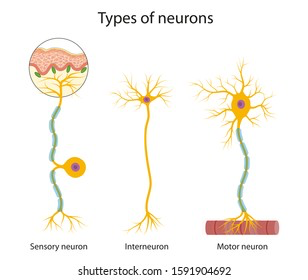 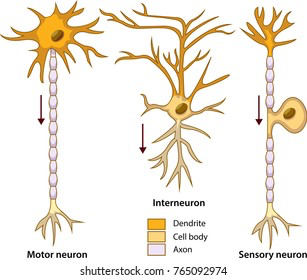 SYNAPSE
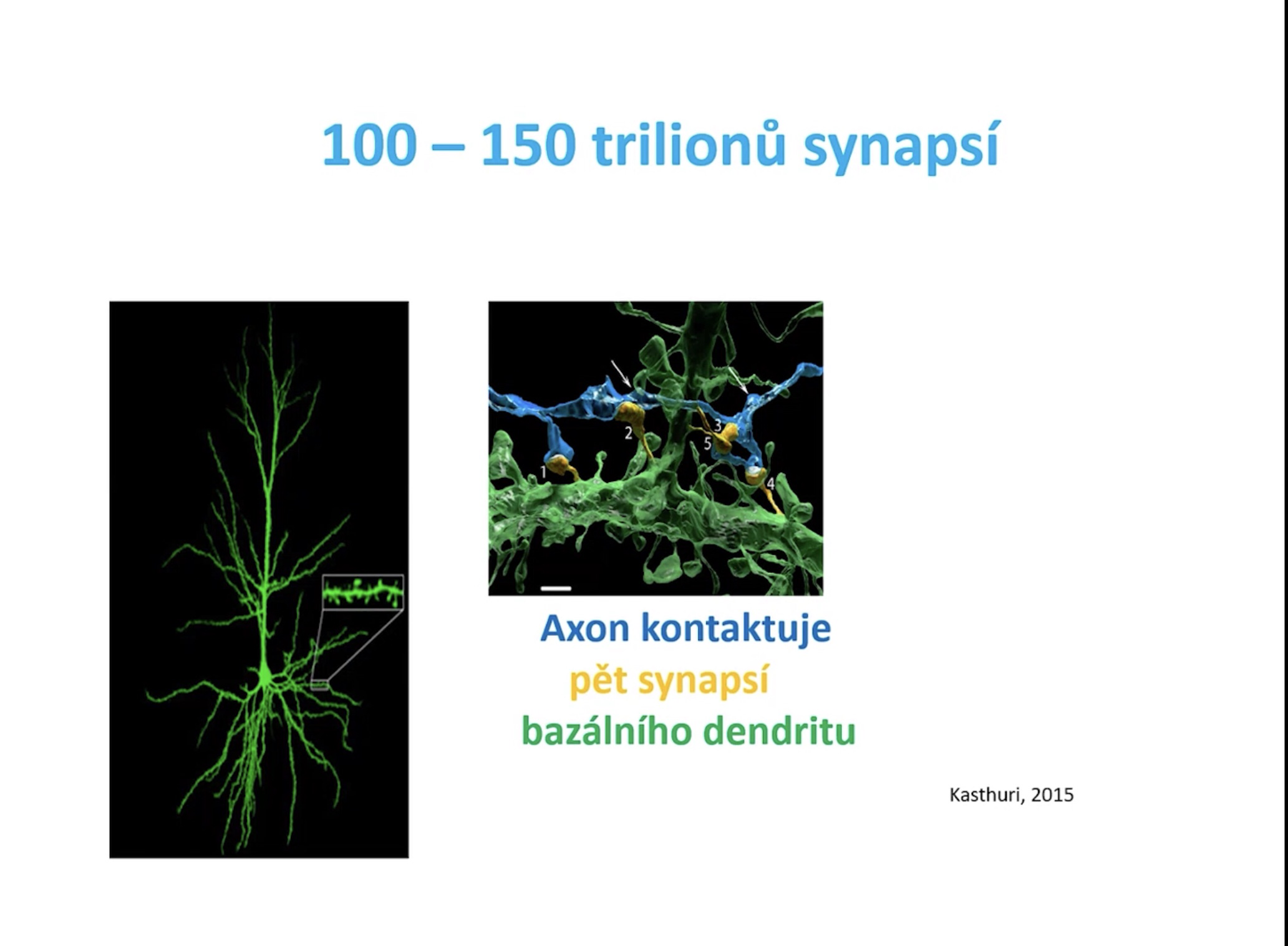 Synapse
SYNAPSE
Neurotransmiter
Synaptický váček
Příjem mediátoru
Axon
Napěťově řízené
kanály
Receptor
Synaptická štěrbina
Postsynaptická část
Dendrit
Synapse
SYNAPSE
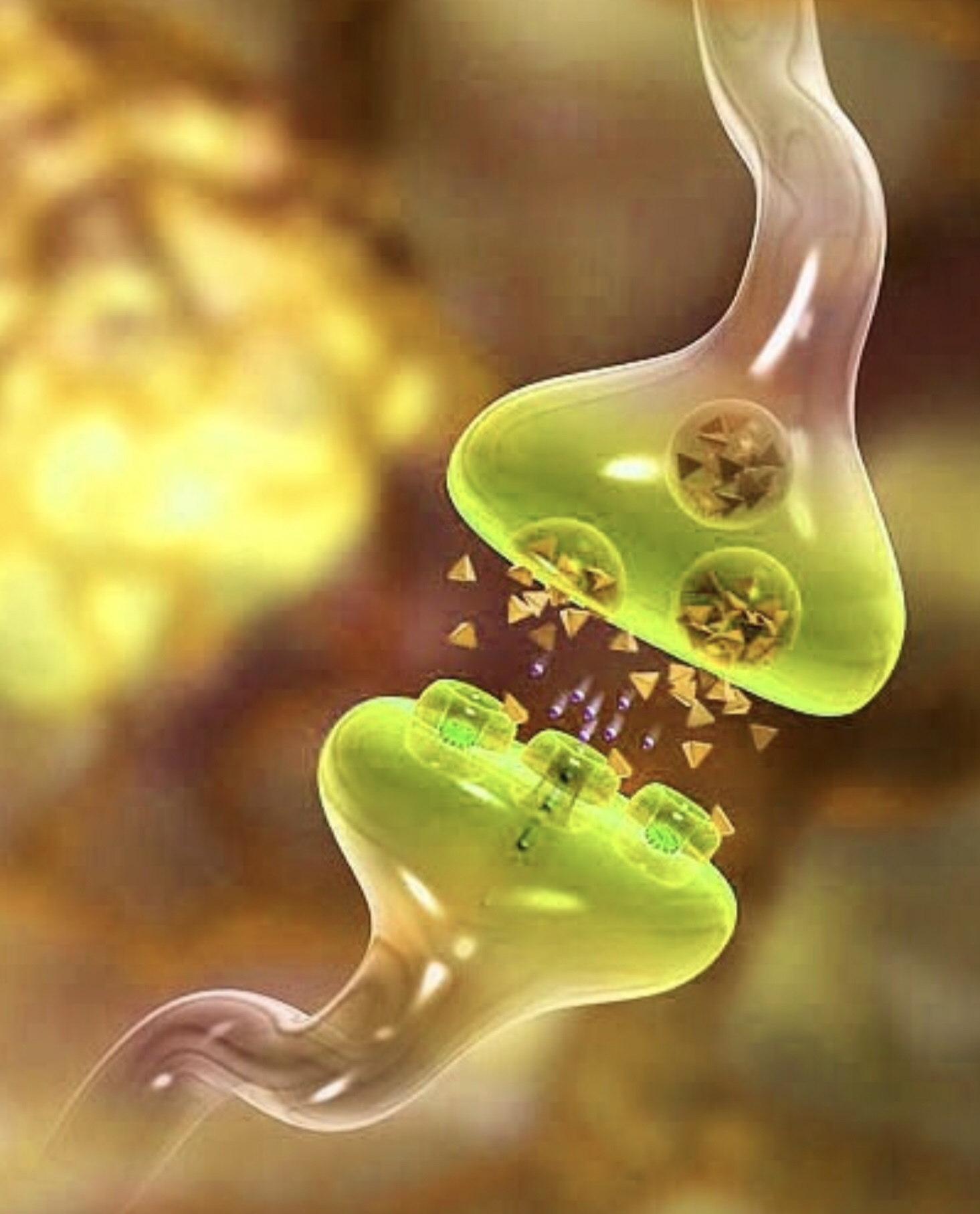 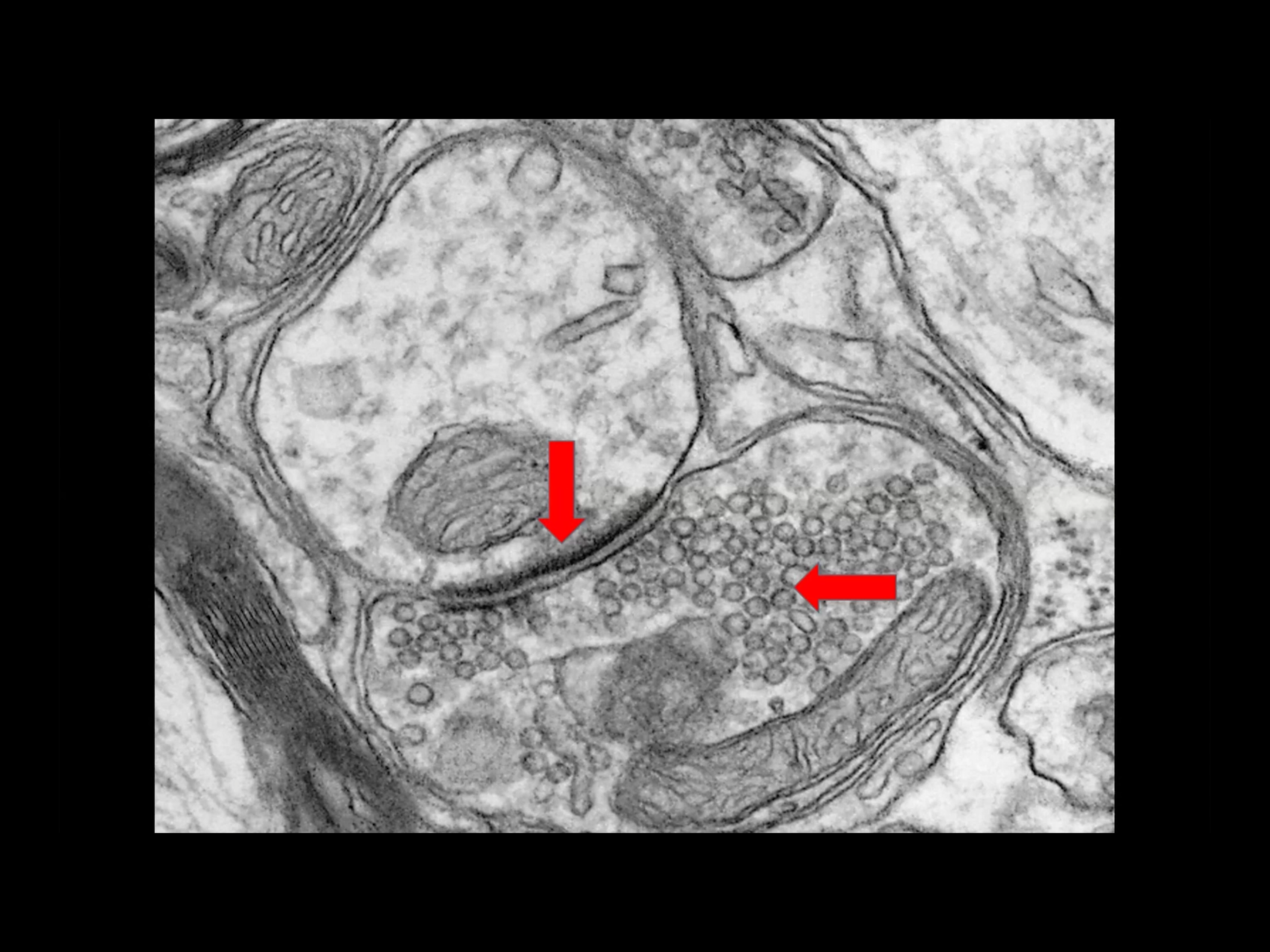 Synapse
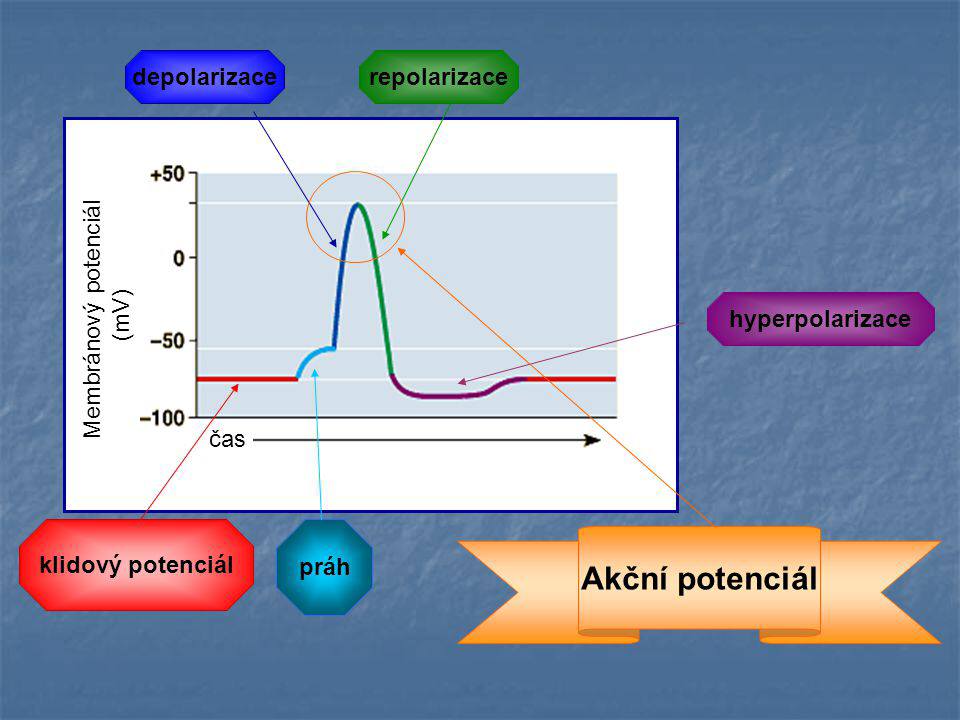 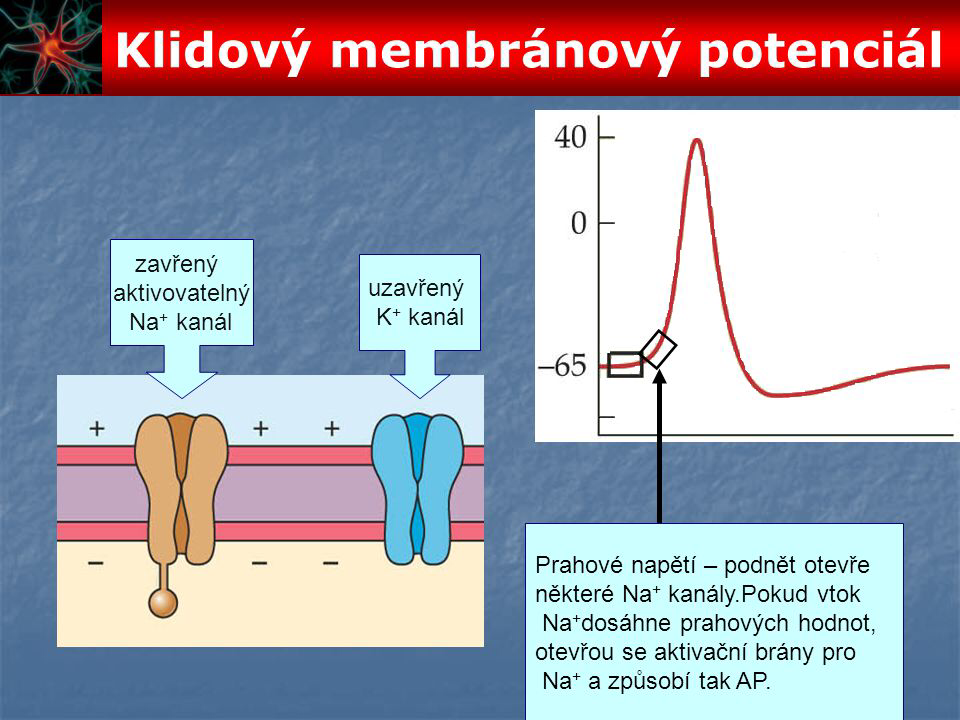 Klidový membránový potenciál
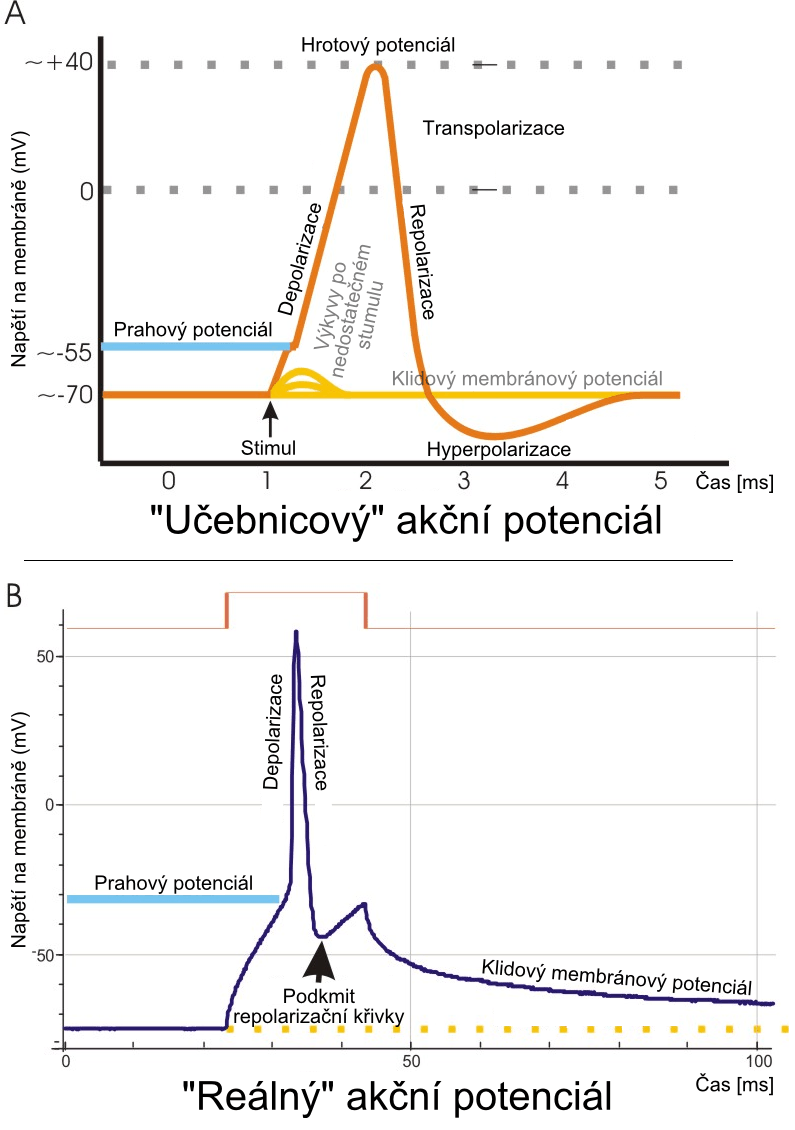 Akční membránový potenciál
SYNAPSE
Elektrická – obousměrný přenos
Chemická – jednosměrný přenos pomocí mediátorů
ACETYLCHOLIN
MONOAMINY: noradrenalin, adrenalin, dopamin, serotonin, histamin – účinky jsou závislé na receptorech
AMINOKYSELINY: glutamát, kyselina gaba-aminomáselná, glycin.
PEPTIDY (NEUROPEPTIDY): tachykininy, cholecystokinin,endogenní opiáty.
ACETYLCHOLIN
Regulace spánku/bdění
Kognitivní funkce
Chování
Emoce
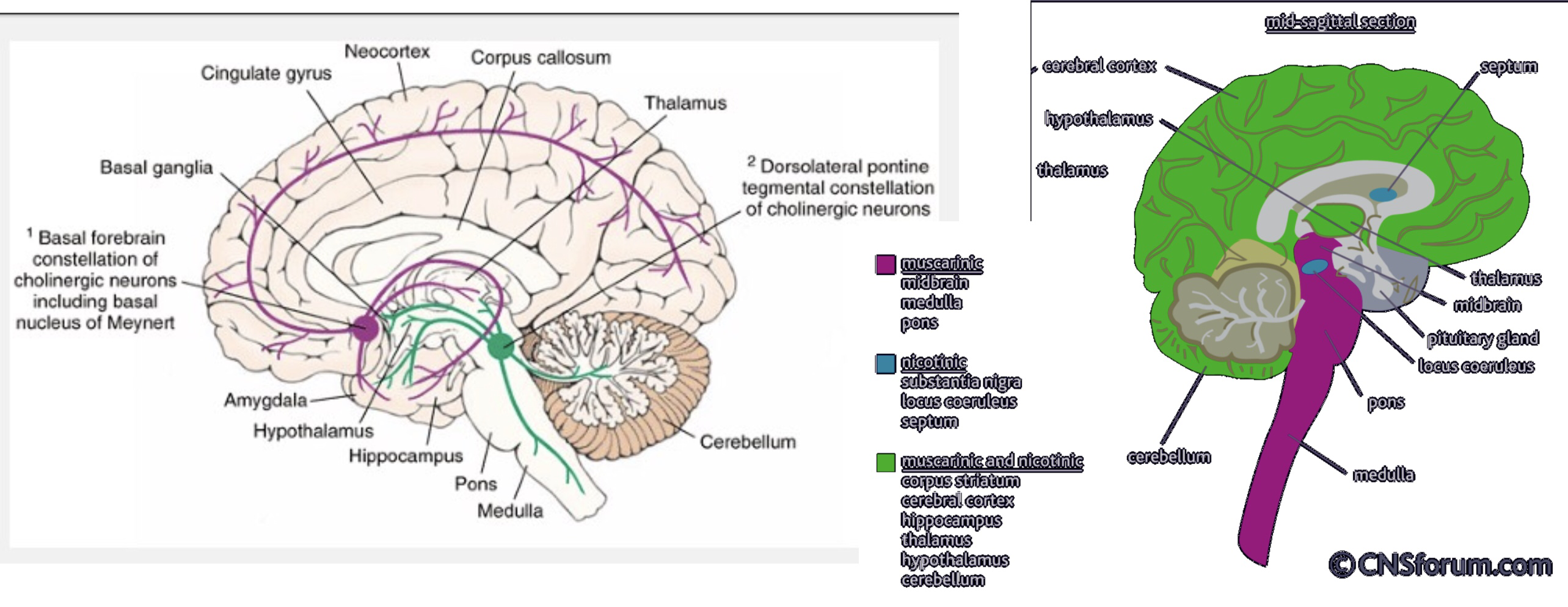 NORADRENALIN
Bdělost
Paměť
Učení
DOPAMIN
Pohyb
Senzorika
Kognitivní funkce
Emoční chování
Regulace
SEROTONIN
Regulace nálady
Úzkost/relaxace
spánek
SYNAPSE
Neurotransmiter
Synaptický váček
Příjem mediátoru
Axon
Napěťově řízené
kanály
Receptor
Synaptická štěrbina
Postsynaptická část
Dendrit
NOBELOVA CENA - 1906
Ramón Cajal (1852-1934)
Camillo Golgi (1843-1926)
Nervosvalové spojení
Nervosvalové spojení
Botulotoxin, clostridium botulinum
Charles Scott Sherington (1857-1952)
Neuroglie
Funkce
Podpůrné
Nutritivní
Fagocytární
Ochranná
Neuroglie
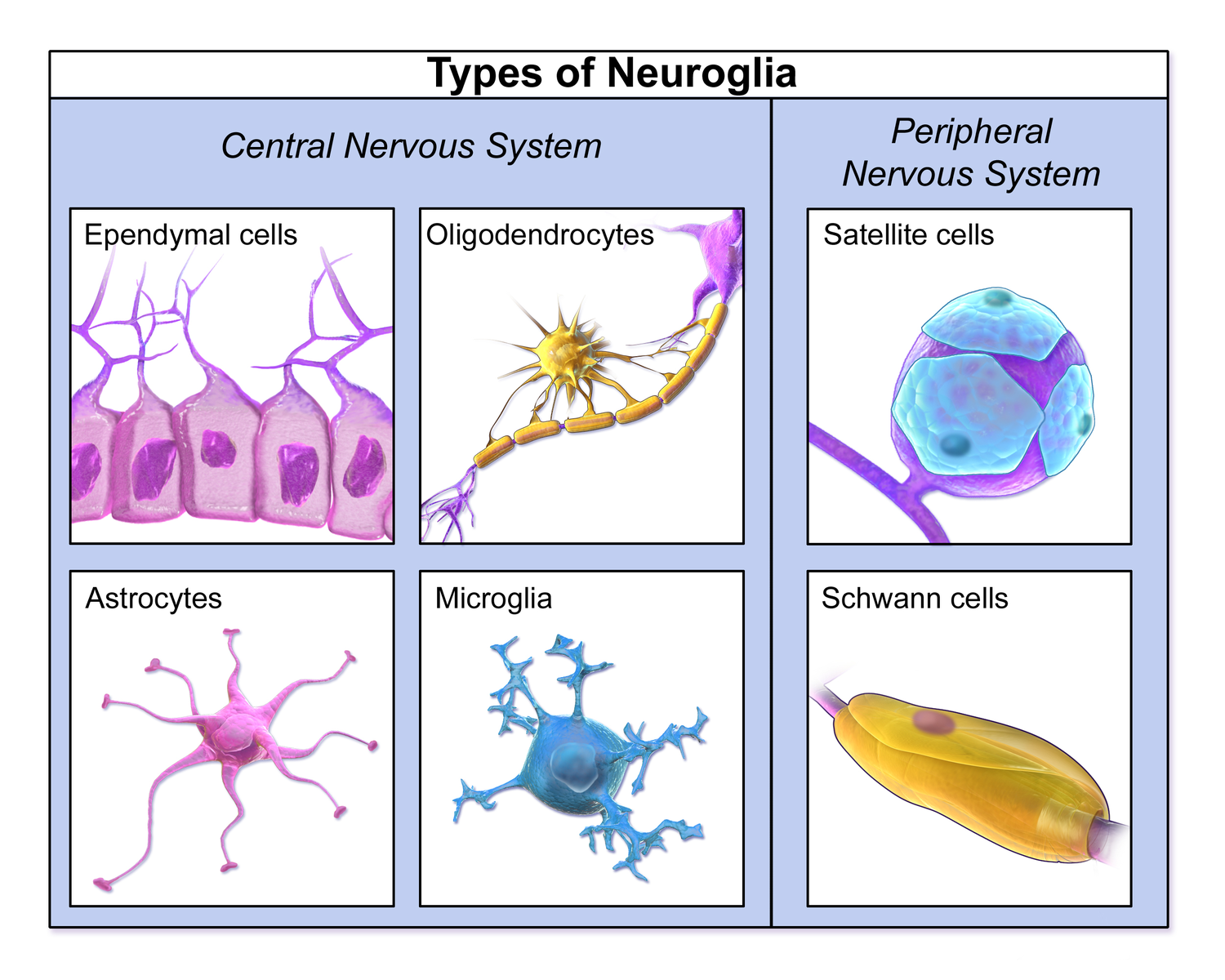 Reflexy
Nepodmíněný reflex – vrozený, automatická reakce, stereotypní odpověď na nepodmíněný podnět
Podmíněný reflex – vzniká na základě zkušenosti (učení), dočasná odpověď(nutné posilování) na podmíněný podnět, vyhasínání reflexi při absenci podnětu.
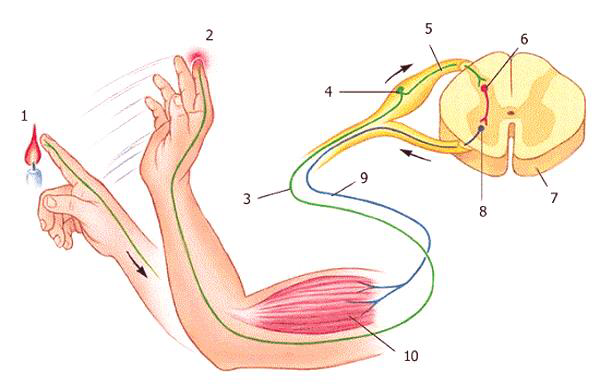 Ivan Petrovič Pavlov (1849-1936)
Reflexy
Klasické podmiňování
Reflexní oblouk
Reflexní oblouk
Receptor
Dostředivá dráha
Centrum
Odstředivá dráha
Efektor
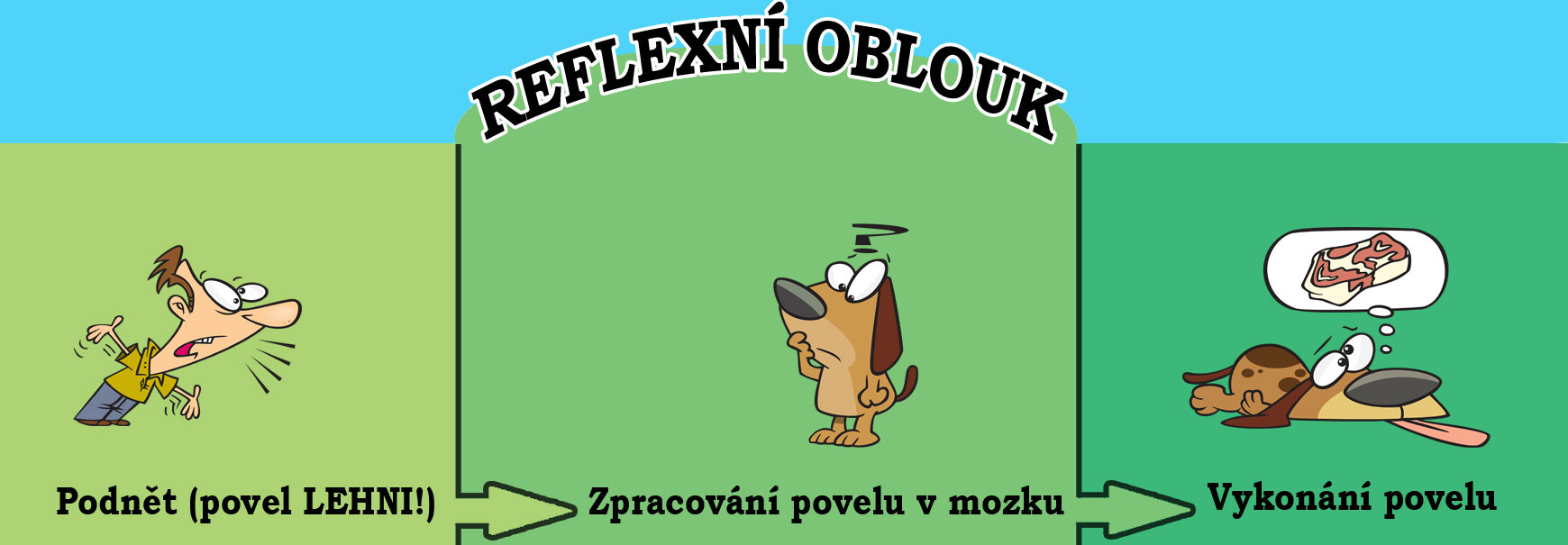 TYPY REFLEXŮ
REFLEXY PROPRIOCEPTIVNÍ
REFLEXY EXTEROCEPTIVNÍ
REFLEXY INTEROCEPTIVNÍ
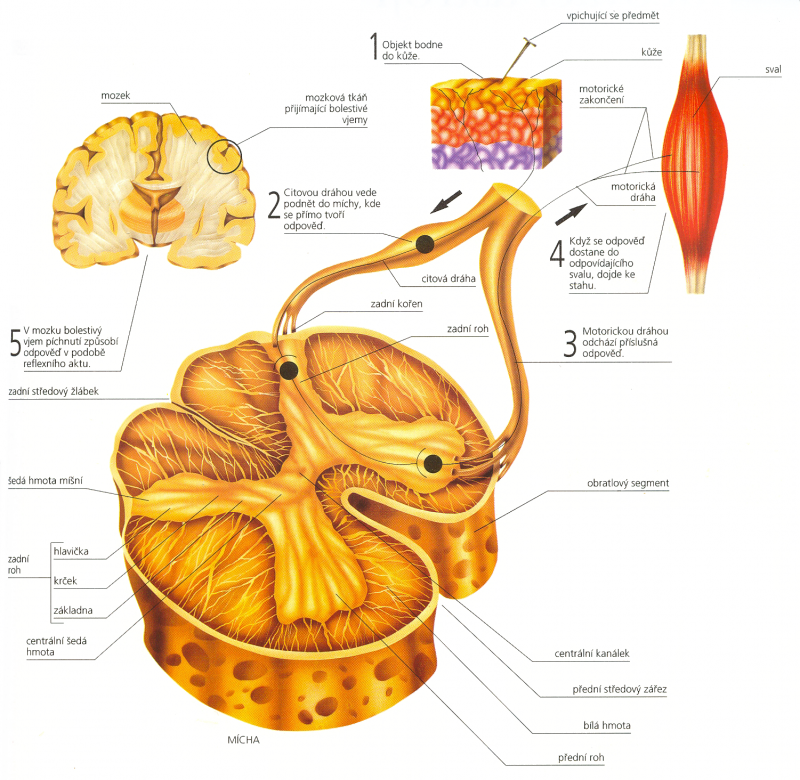 Děkuji za pozornost